SaferBraIn Kick-off Meeting – Vulnerable Road Users and the Traffic Safety Problem in Brazil
Eng.Hugo Pietrantonio, D.Sc.Department of Transportation Engineering
Escola Politécnica – University of São Paulo, Brazil
SaferBraIn – Intro Brazil
Goal:- underline the basic features of the road safety problem in Brazil and its impact on vulnerable road users (VUsers) especially ...
- highlight points that can be peculiar to the brazilian problem or context, perhaps conditioning approaches that can be effective in reducing the current burden!
road Safety Problem in Brazil: basic information on The institutional setting
Brazil: Administration and Regions
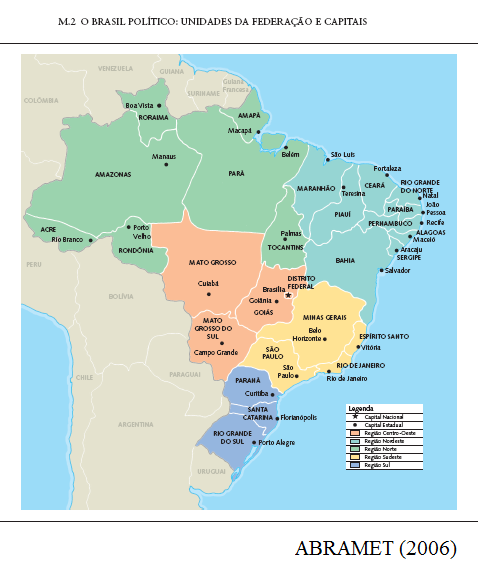 Nominated as Federal Republic, i.e. a country constituted by states, but a highly centralized administration 
- 1st exception: its major state ... State of São Paulo: 1/5 pop; 1/3 prod;-2nd exception: its major city ... City of São Paulo: 1/20 pop; 1/9 prod;- other exceptions: several capitals of states, medium-sized cities ...
Regional disparities are large:- North: large area, low densitymainly undeveloped; Amazonia- Center(Mid)-West: similar; Cerrado- North-East: populated and poor- South-East: richiest (SP, RJ, ...)- South: second but similar ...
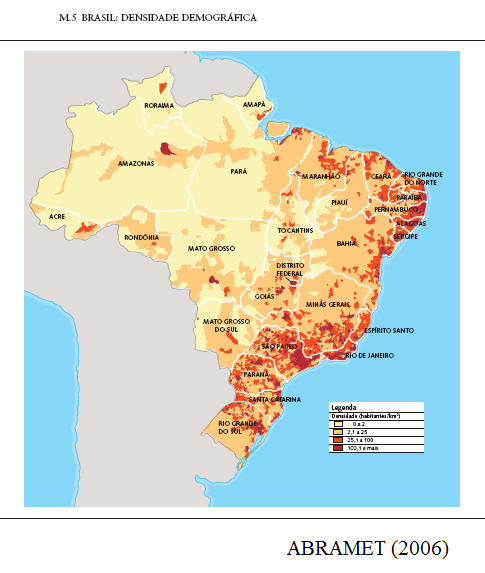 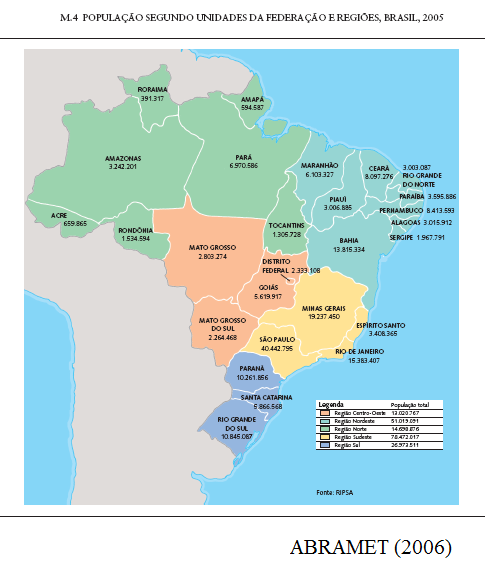 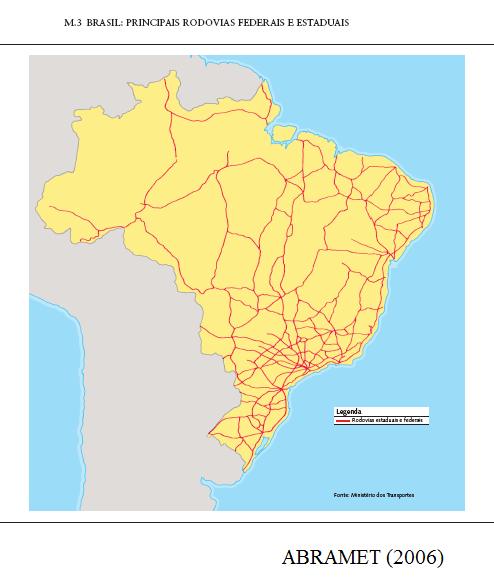 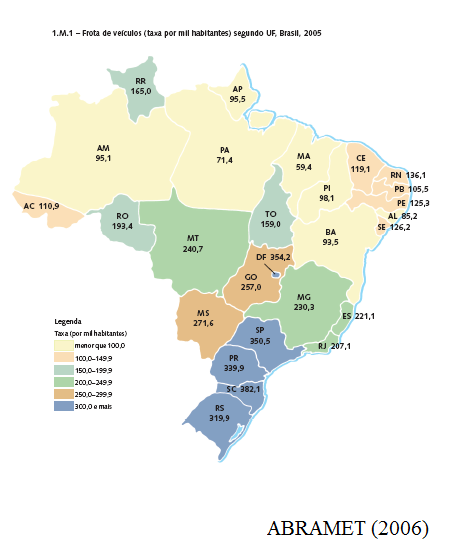 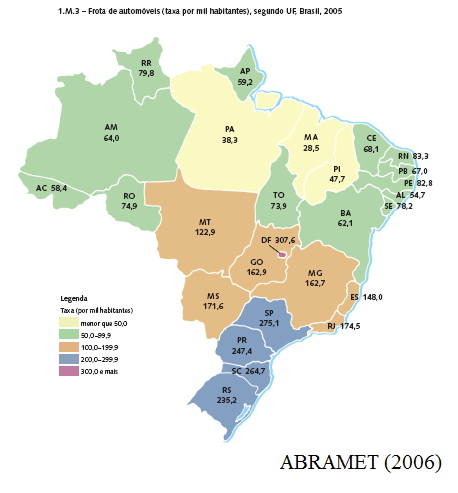 The National Traffic System(SNT-Sistema National de Trânsito)
Levels: Country, State, City ...

Areas: Traffic, Policing, Highway ...

Union: general rules and coordination; Contran-National Traffic Commission (under the Ministery of Cities ; before Ministery of Justice ... Transport ...)

State:  licensing (drivers, vehicles)

Local bodies and Highway agencies: circulation on roads under their rules

Enforcement dispersed among levels and areas; exerted by own agents or delegated to other police bodies ...

Administrative justice also (JARIs ...)
highways
The judicial process is a major problem!
Norms:
roads
road Safety Problem in Brazil: basic information on Roads and accidents
Data on Traffic Accidents  and their Victims
Data sources: 3 main (weak) sources- from Police to DENATRAN, including PDO, injury and fatal accs, as gathered by SNT bodies ...- from Hospitals to DataSUS, only for injuries and fatalities ...- from Mandatory Insurance, when DPVAT coverage is reclaimed ...
Example: Fatalities in 2005- Denatran: 26.409 deaths ... 25.342- DataSus: 35.994 deaths ... 34.381- SegDpvat: 50.953 deaths ... 39.179 
For 'serious' bodies, local databases are usually much better and uniform
DataSusM.Health
Insurance Lider
RenaestDenatran
Hospitals LegalMed
Insurance Agents
Traffic Bodies
Record of Inpatients
Reclaiming by Offended
Police Records
Traffic Accident
Accident Data: is there a trend?
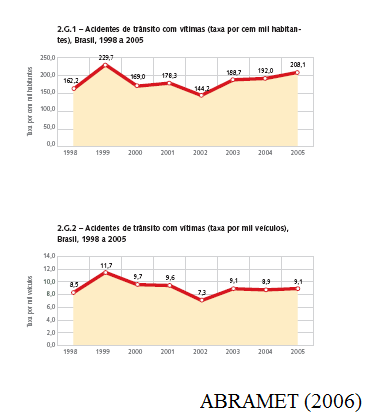 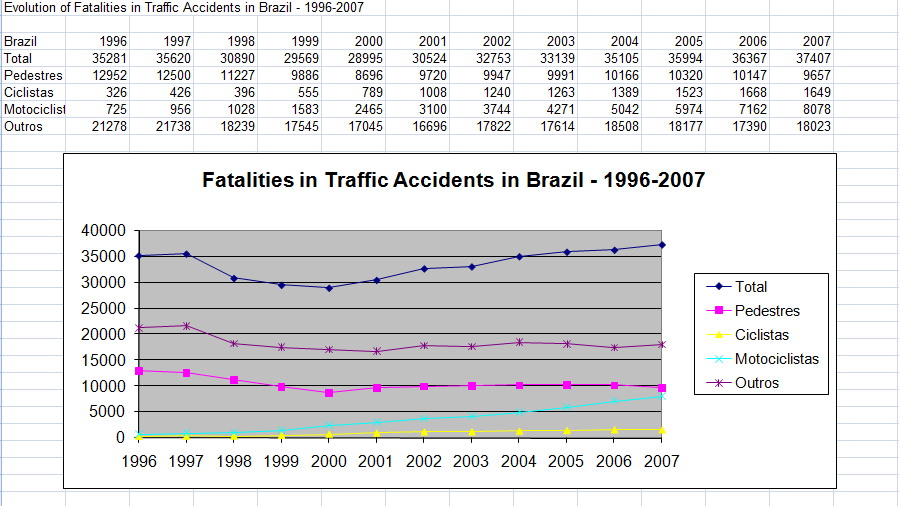 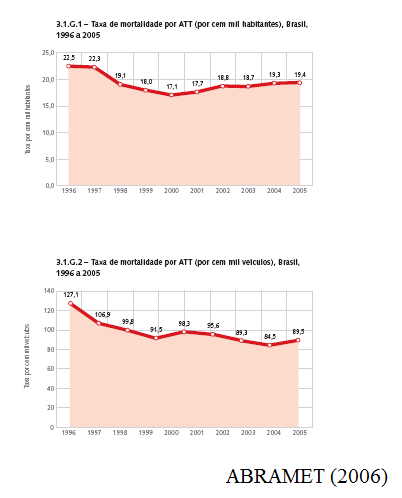 Major (recent) events:- 1990 and after: dissemination of electronic enforcement ...- 1998: new code (CTB) effective ... (even if not fully efficient ... but progressive licensing, punctuation of  driver offenses, increased fines, a national fund for traffic education ...)- 2005 and after: increased enforcement of drink&drive law ... (several trials ... the last in 2008 ...)- large pressure for bureacratic 'safety' actions (mandatory equipments, mandatory inspections, ... and other rent seeking biz ...)
Change of data collection: RENAEST
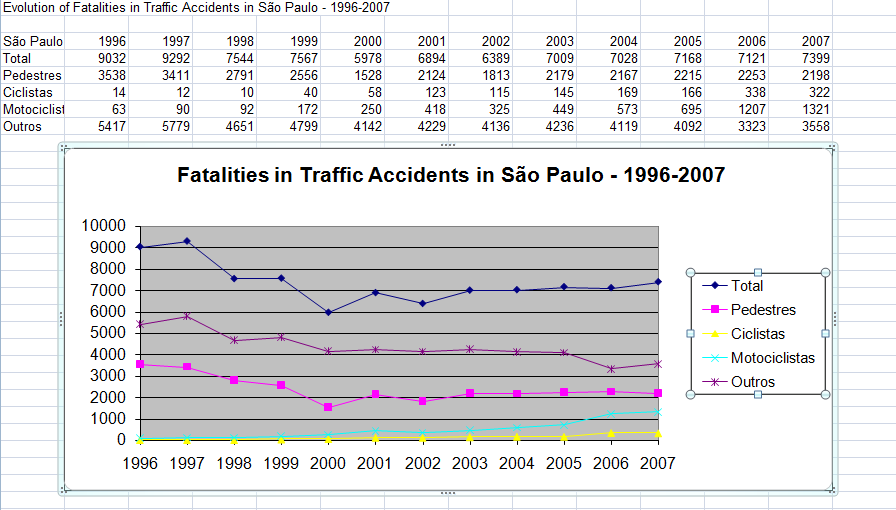 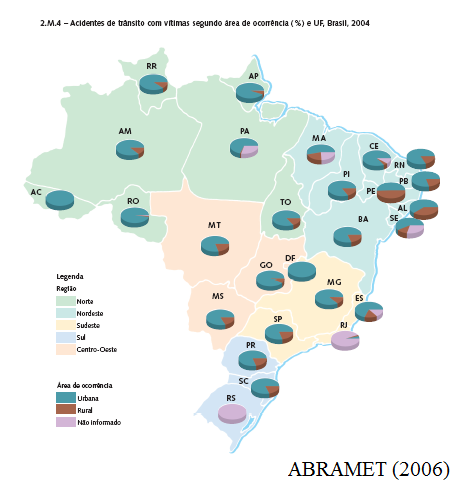 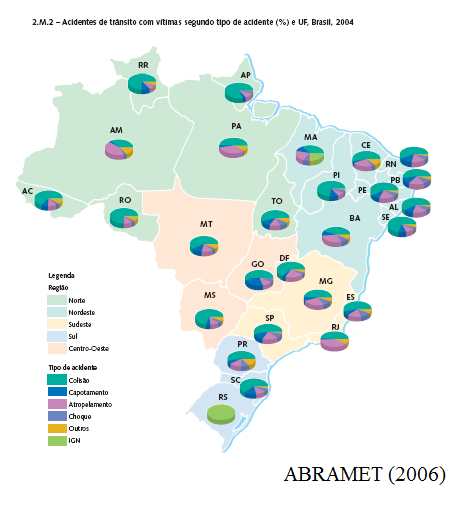 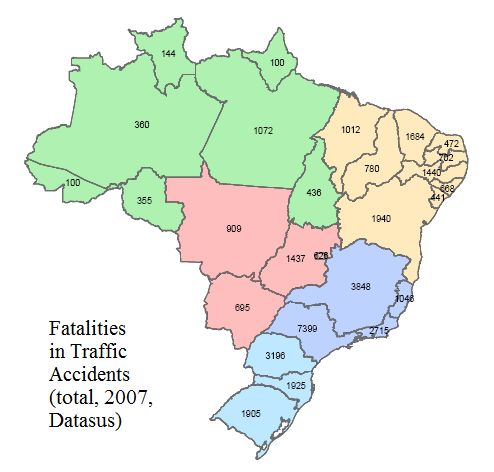 road Safety Problem in Brazil: POSITION OF VULNERABLE USERS AND THEIR accidents
Vulnerable Users: Concept and Classes
Categories: pedestrians and cyclists for sure (perhaps motorcyclists ...) 
Pedestrians: despite being the major problem for several decades, no clear pressure for their protection ... Ordinance is unclear and ineffective 
Cyclists: not a manifested problem as a rule (small numbers in most cities) ... Clear pressure from “green” groups and politicians aiming at “politically correct” actions ... No specific rules … No control …
Motorcyclists: the newer problem ... Strong increase in fleet: around 10% annually ... Even greater rate of increase in fatalities and injuries ... No specific rules … No control …
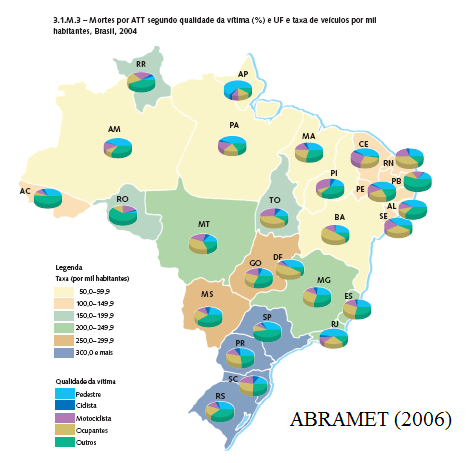 Vulnerable Users: is there a trend?
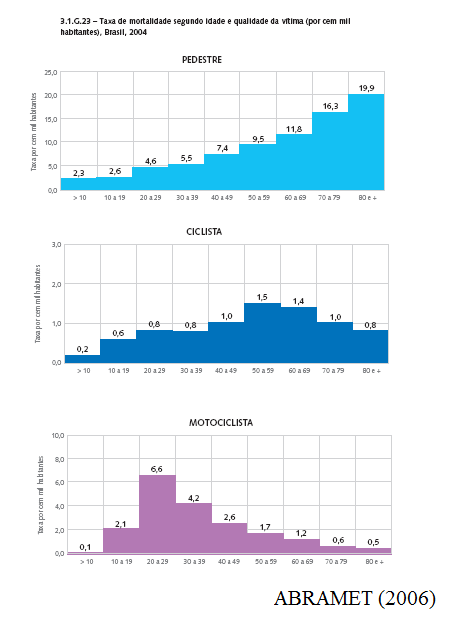 Major (recent) events:- none ... mostly external factors ...
Pedestrians: Ordinance is unclear and ineffective ... Isolated efforts on enforcing priority ... Lack of efforts on Public Education ... (un)Justice ... 
Cyclists: Infra-structure is increasing (in plans, at least) ... No specific rules: cyclists as vehicles … need of segregation  … Enforcement …
Motorcyclists: Strong debate (how much to restraint?) ... Isolated efforts to build Infra-structure to motorcycles (Sp) ... No specific rules: motos as if autos (but there are proposals for changing law) … Enforcement: a major problem …
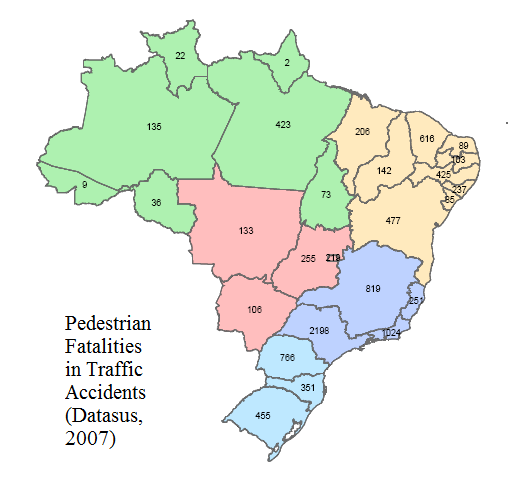 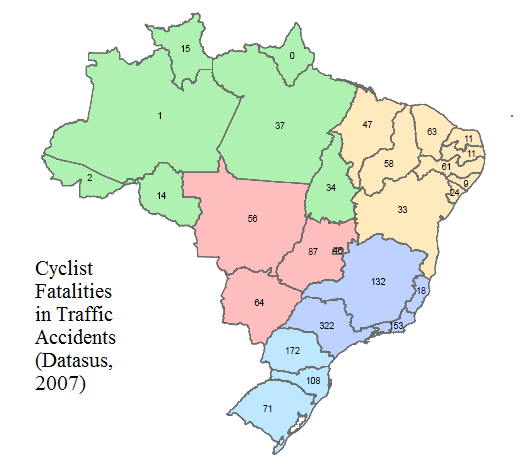 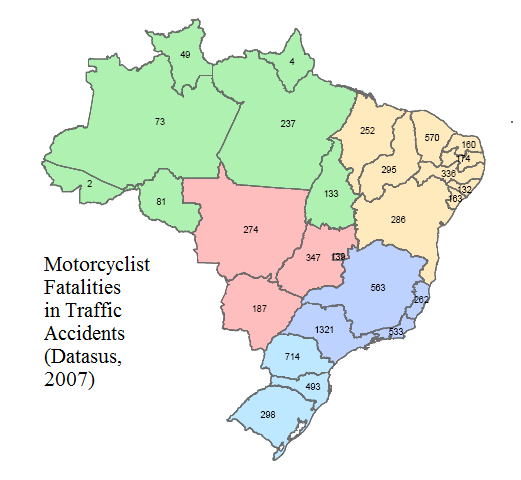 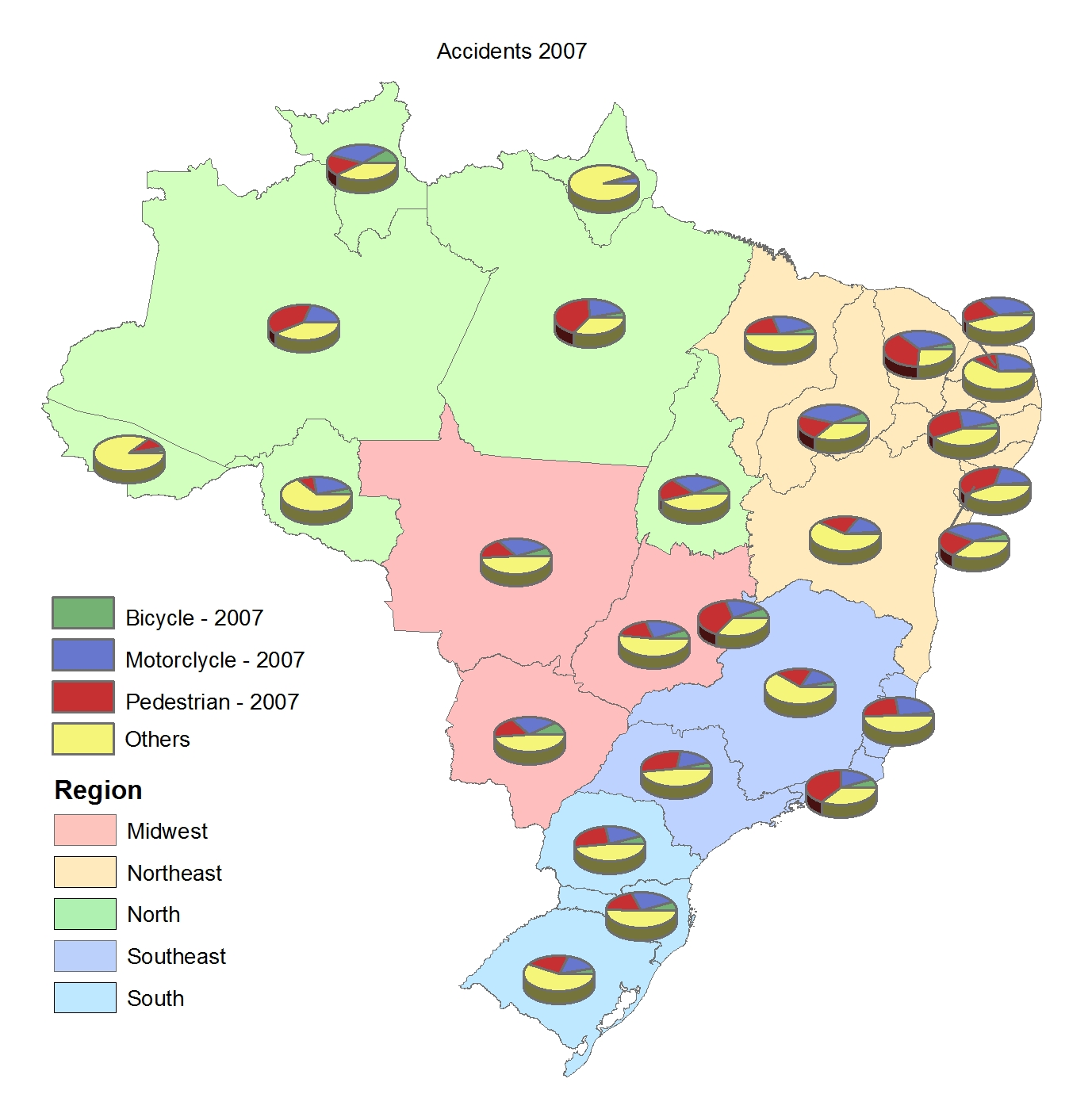 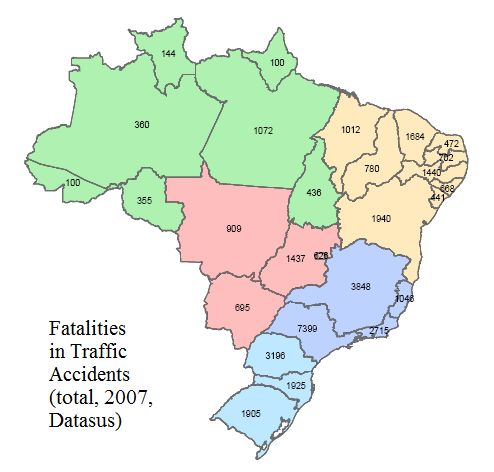 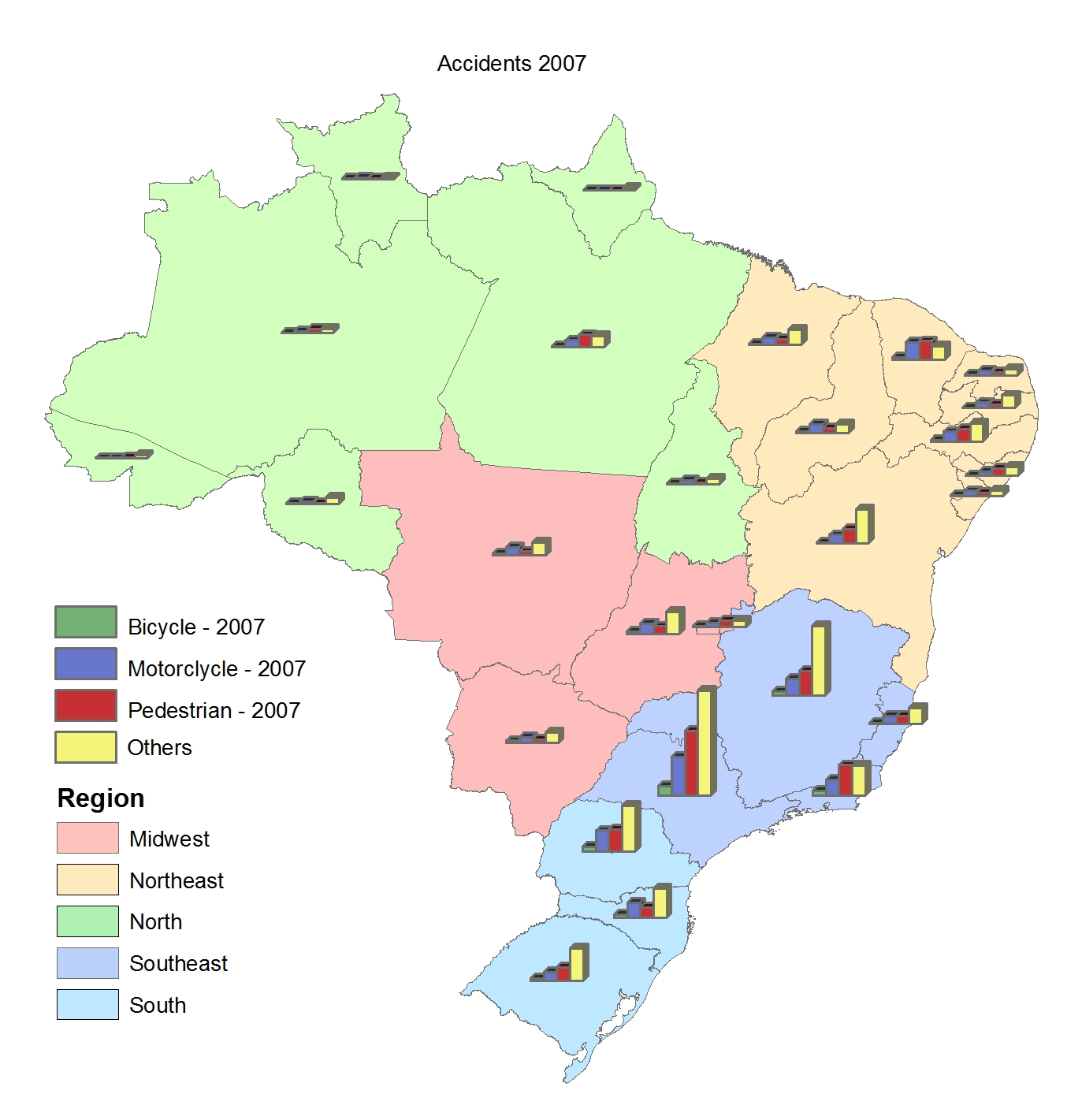 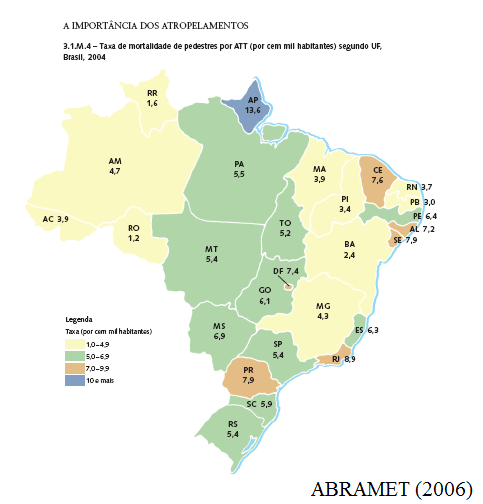 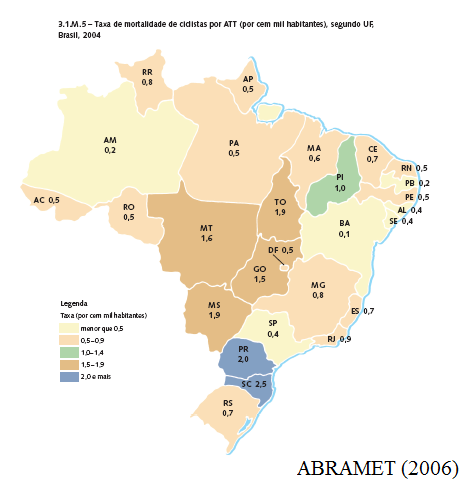 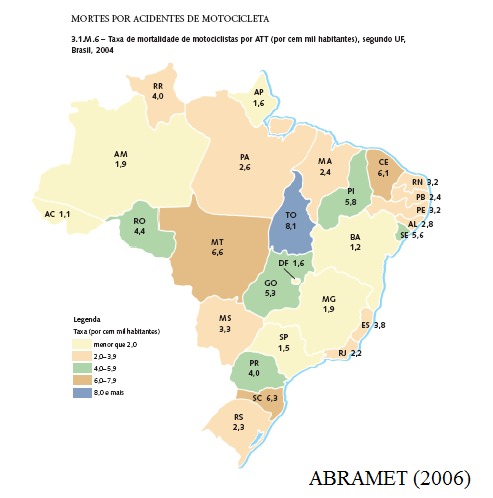 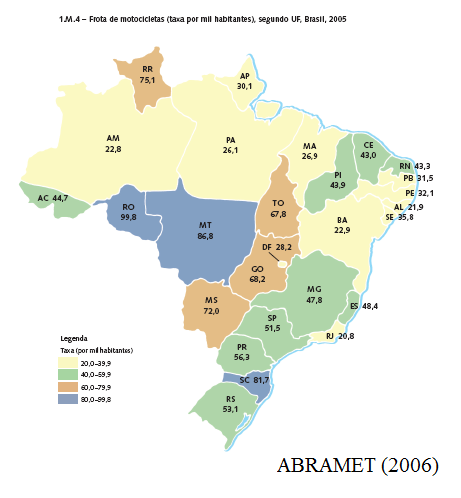 road Safety Problem in Brazil: CONSTRAINTS AND dificulties …
What can make the Brazilian Traffic Safety Problem peculiar?
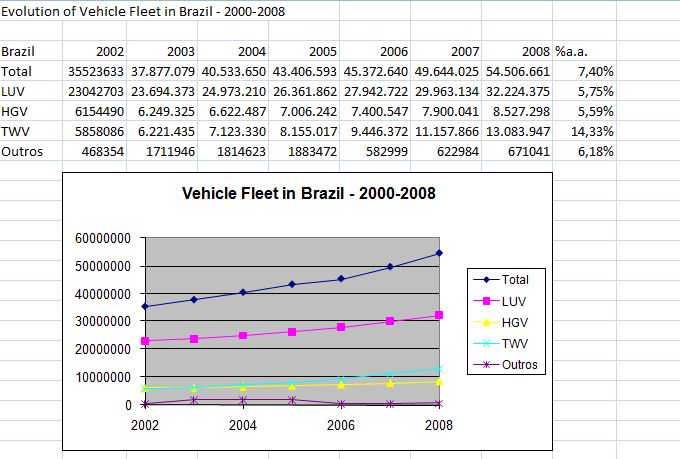 Institutional differences are clear but their conditioning effect is not:- dependance on enforcement ...- dependance on physical actions(failure of the judicial system) ...  

Dynamic factors are also a major difference: rate of chance is much higher ... new developments are widespread around cities and "rural" areas (major and minor ones) ...

Last, but not least (as usual): “poverties” are a constraint ... Including resources of agencies but mostly inequalities and their effects!
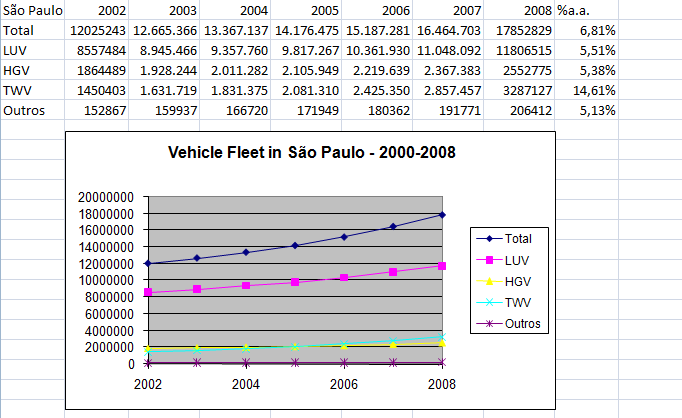 What can make solutions to the Brazilian Traffic Safety Problem peculiar too?
That´s the question!